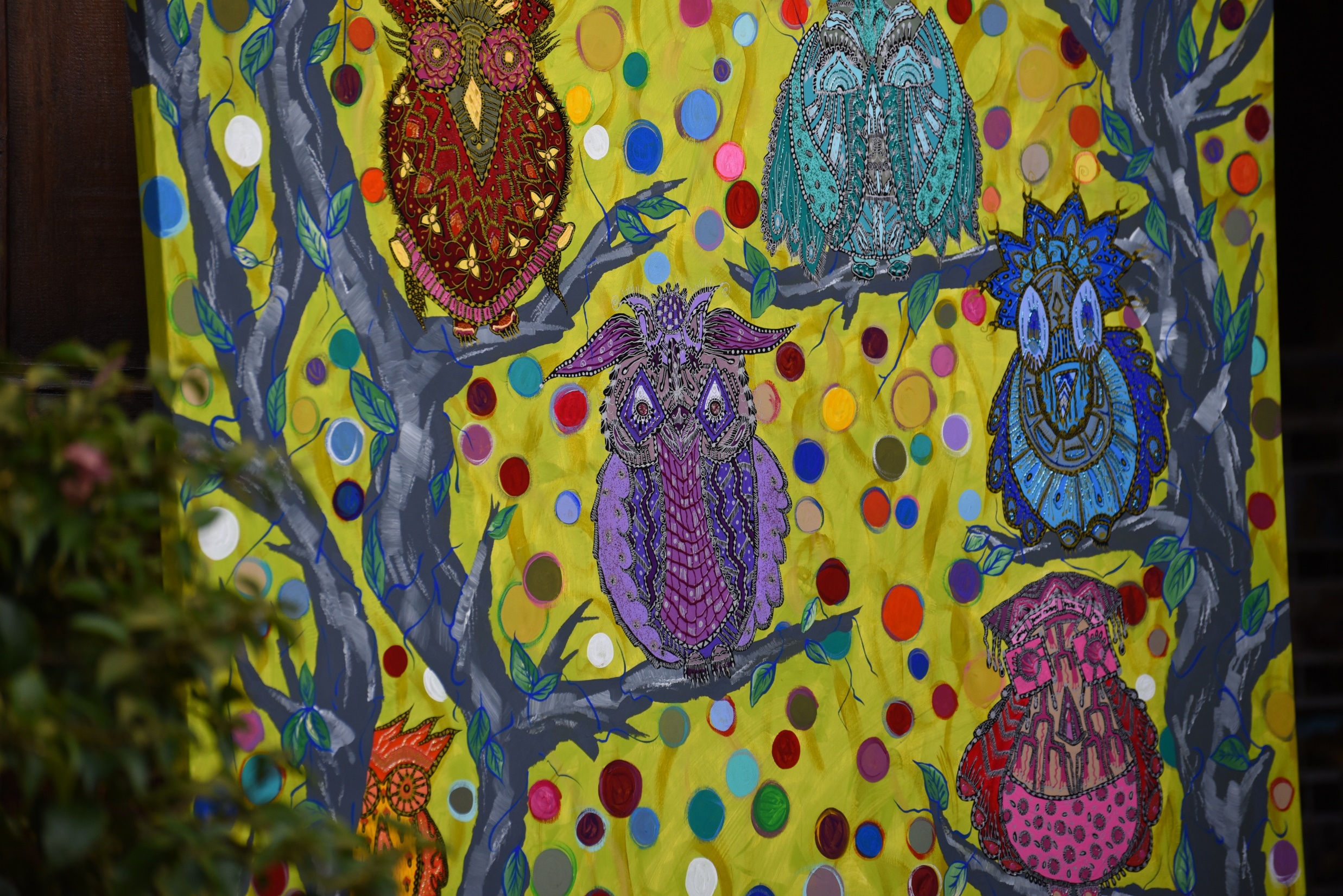 Stephen Downes
Beirut, Lebanon
November 7, 2016
Openness
MOOC – CCK08
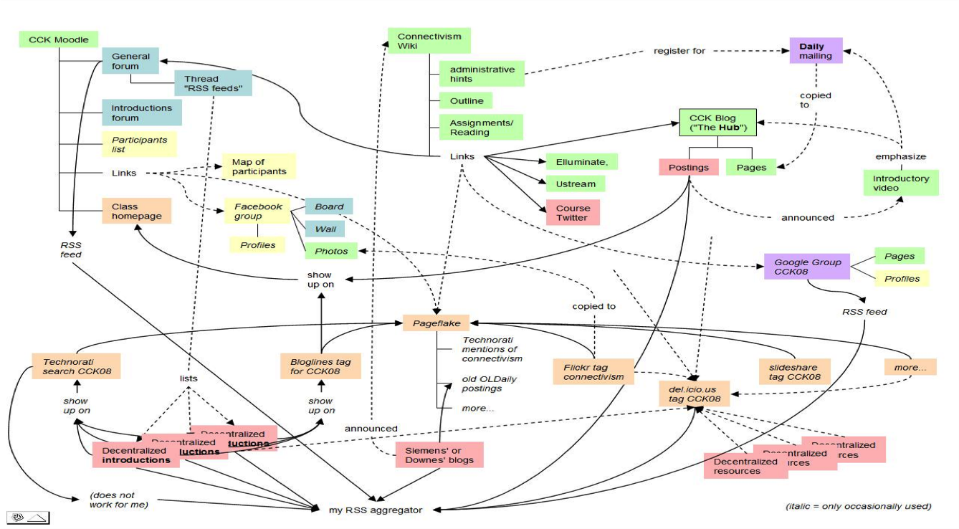 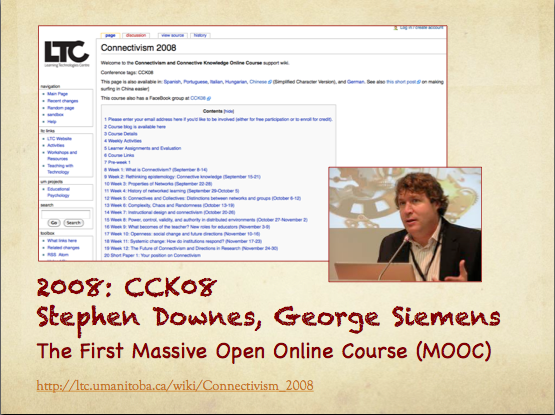 https://sites.google.com/site/themoocguide/3-cck08---the-distributed-course
Think of OERs as words in a conversation
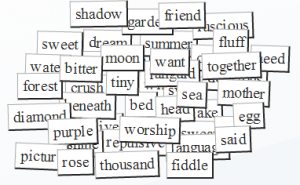 It forces us to think about how they can be used.
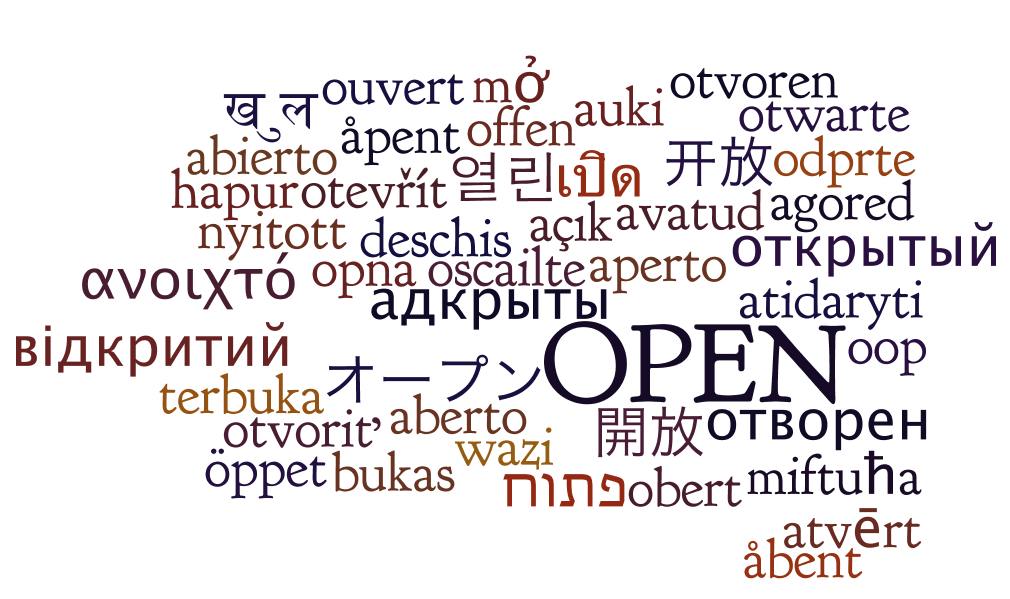 http://oerworkshop.pbworks.com/w/page/33932297/OER%20Workshop
Knowledge is reified by, and is the product of, not only an individual, but of the wider community.
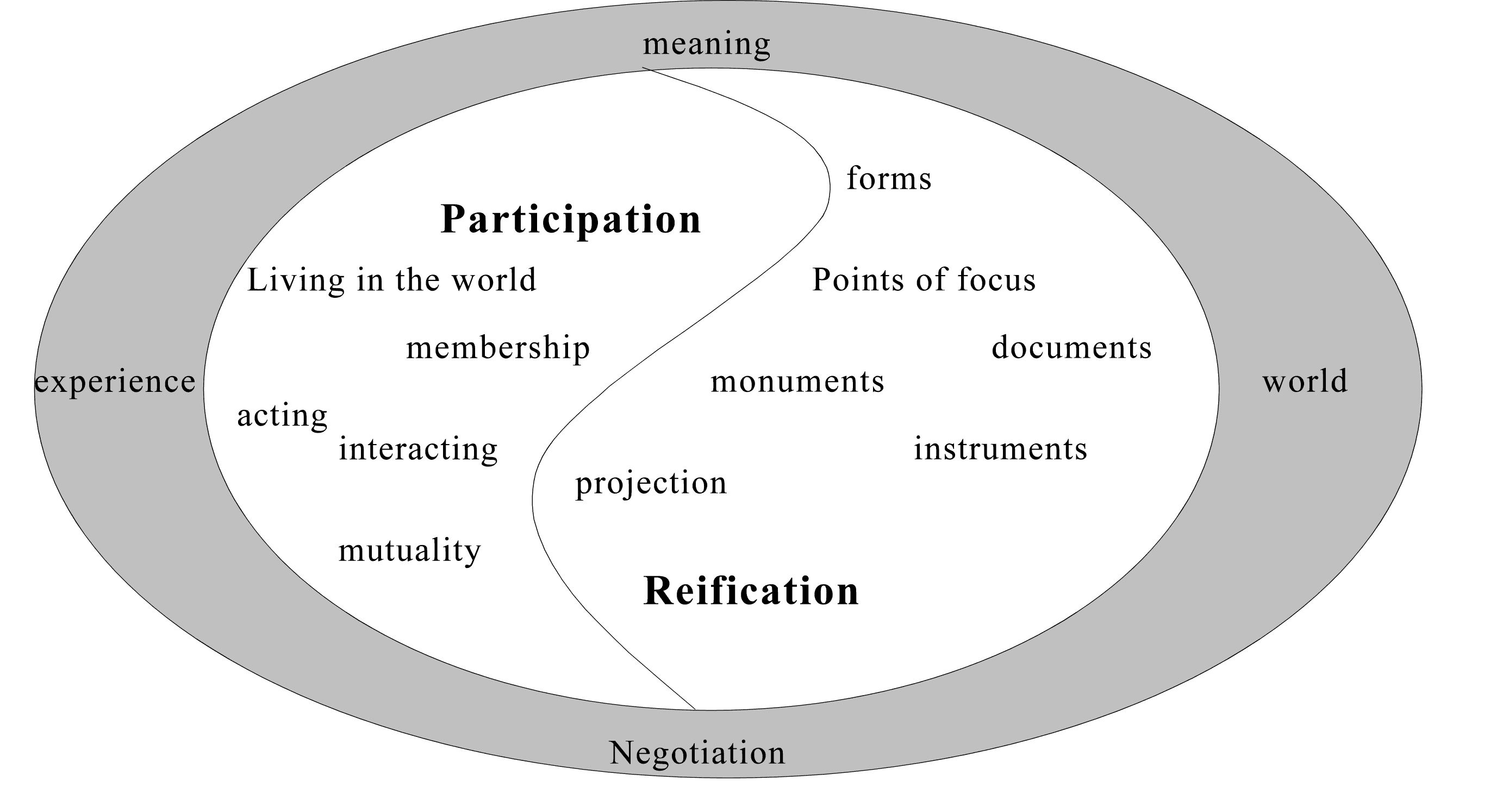 http://www.informationr.net/ir/8-1/paper142.html
User-Generated OERs
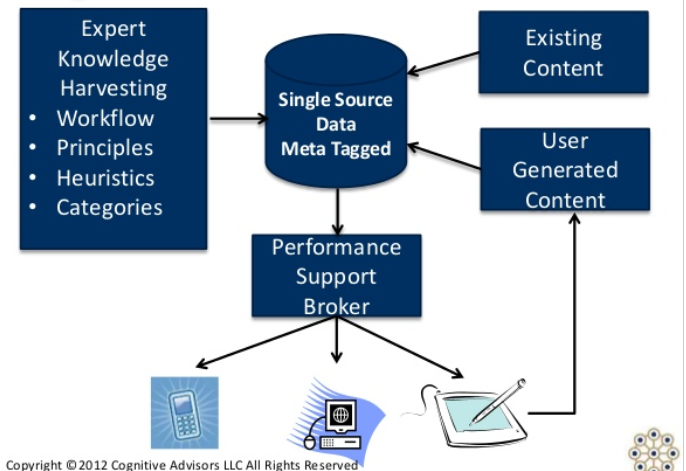 Working Out Loud
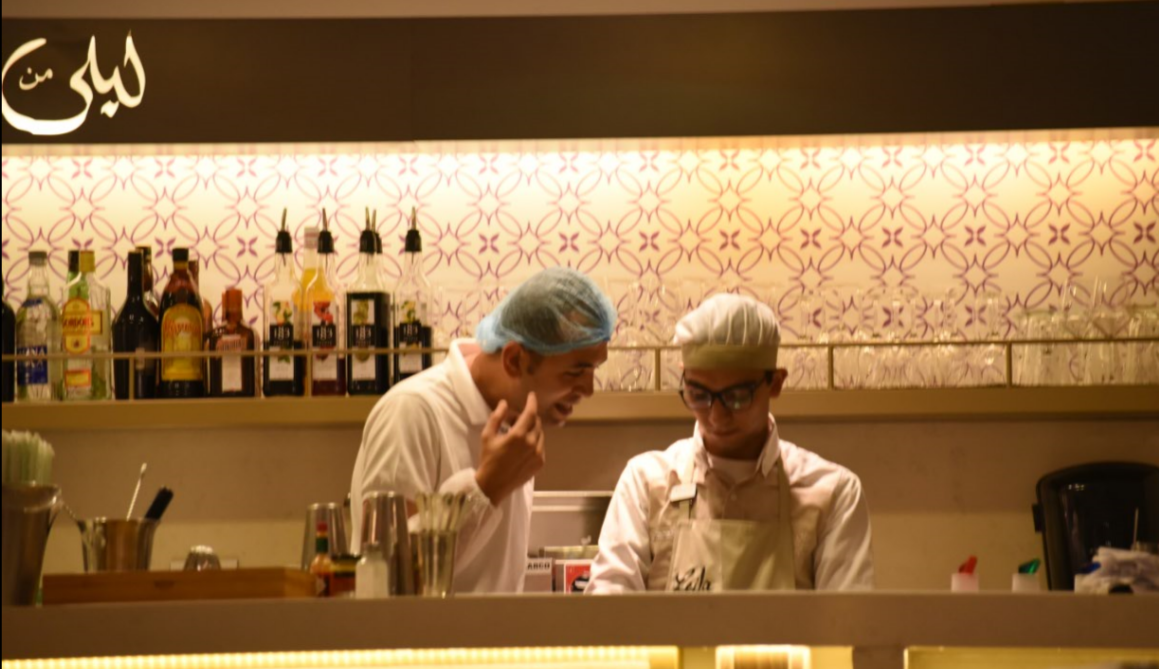 http://johnstepper.com/2014/01/04/the-5-elements-of-working-out-loud/
Creating Live OERs
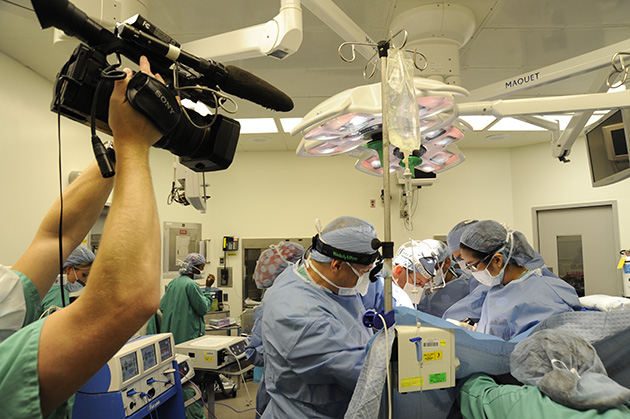 Informal OER Ecosystem
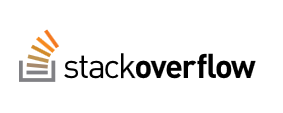 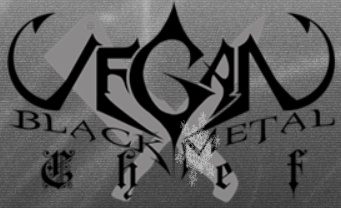 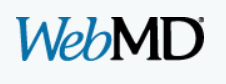 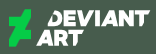 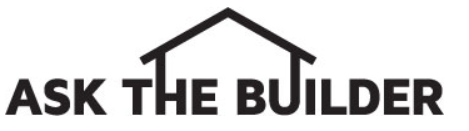